Mixing water
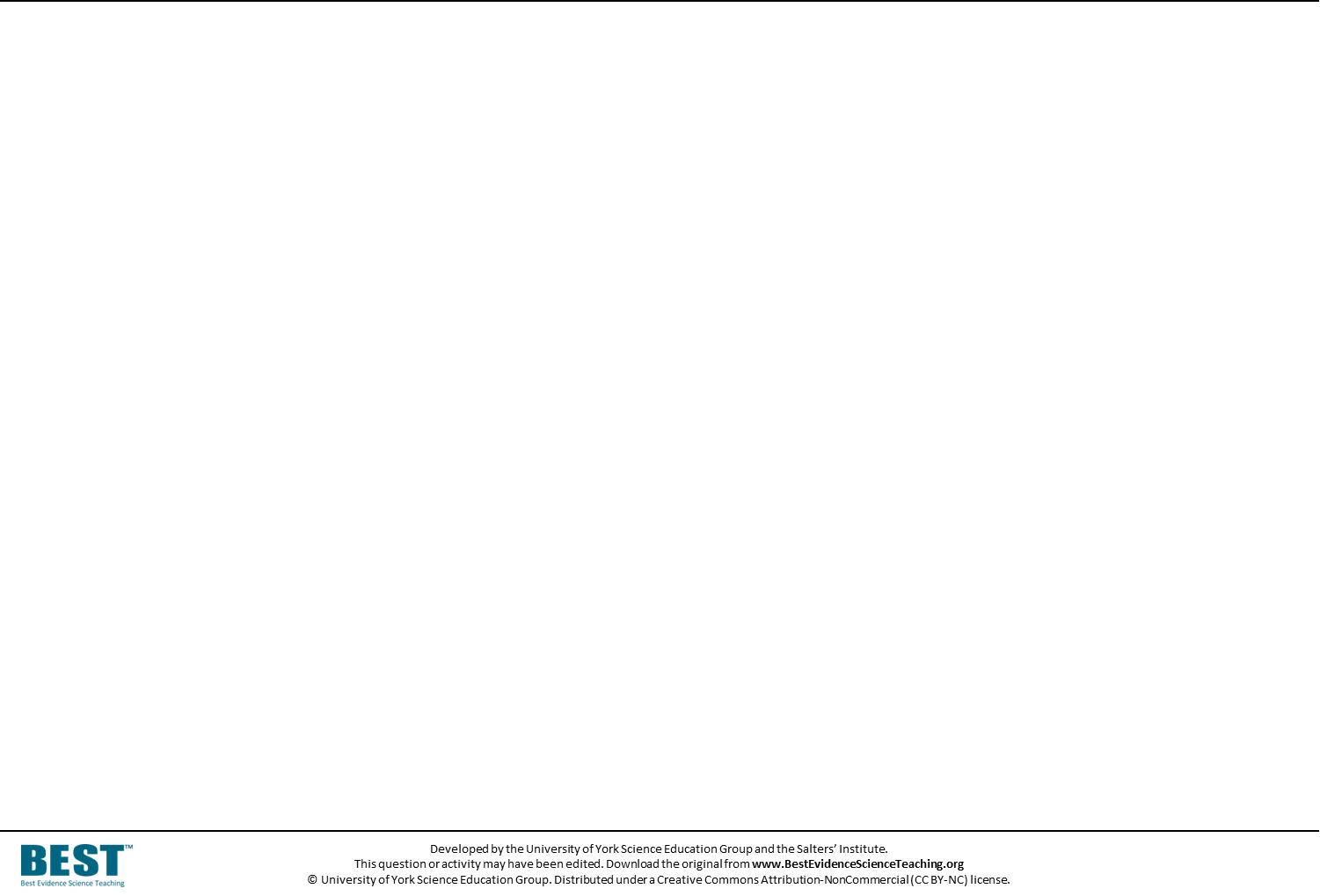 Two cups each contain the same amount of water.
One cup is poured into the other.
Mixing water
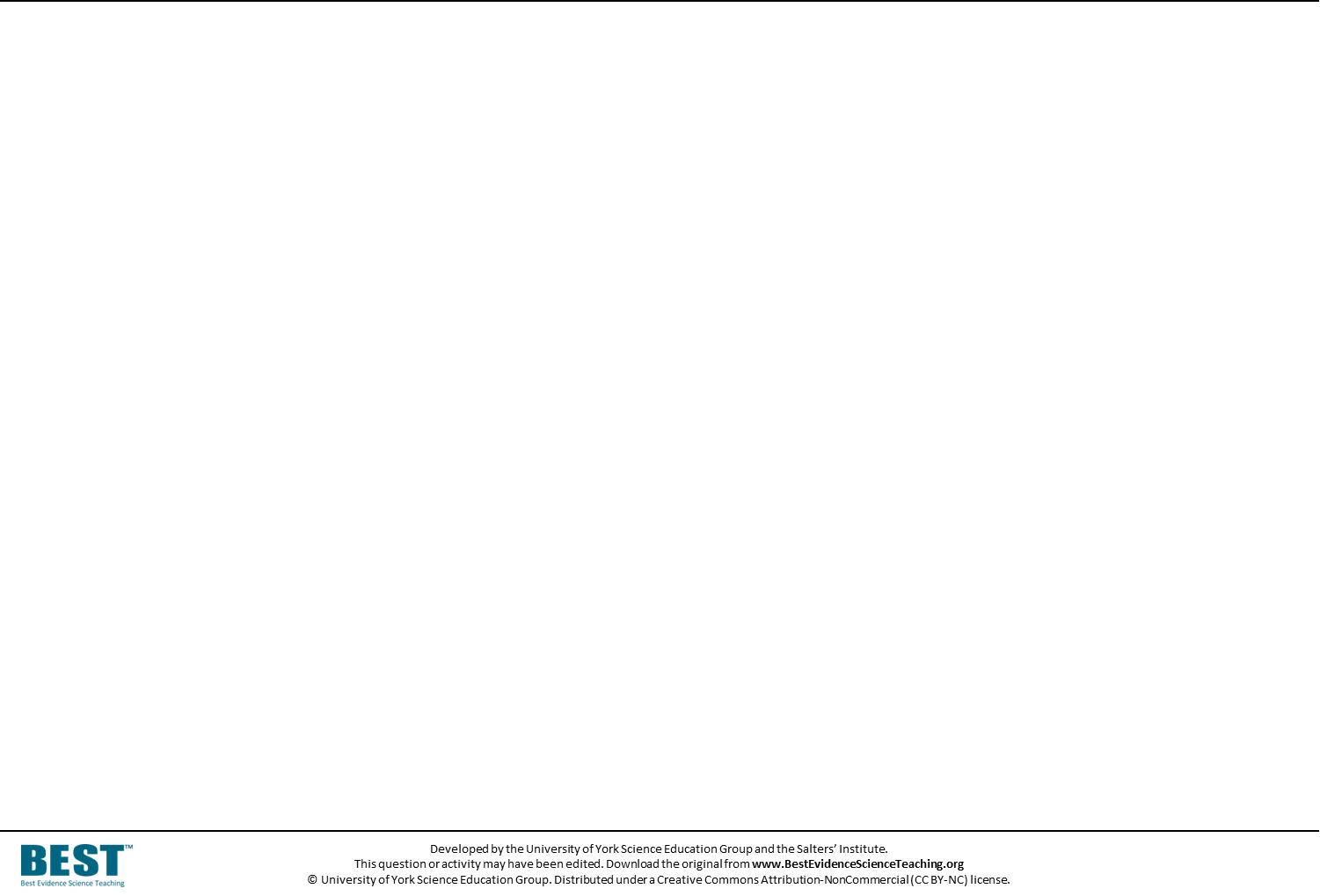 1. What will the water feel like when it is mixed?
Cold water
Hot water
Hot
A
Warm
B
Cold
C
Mixing water
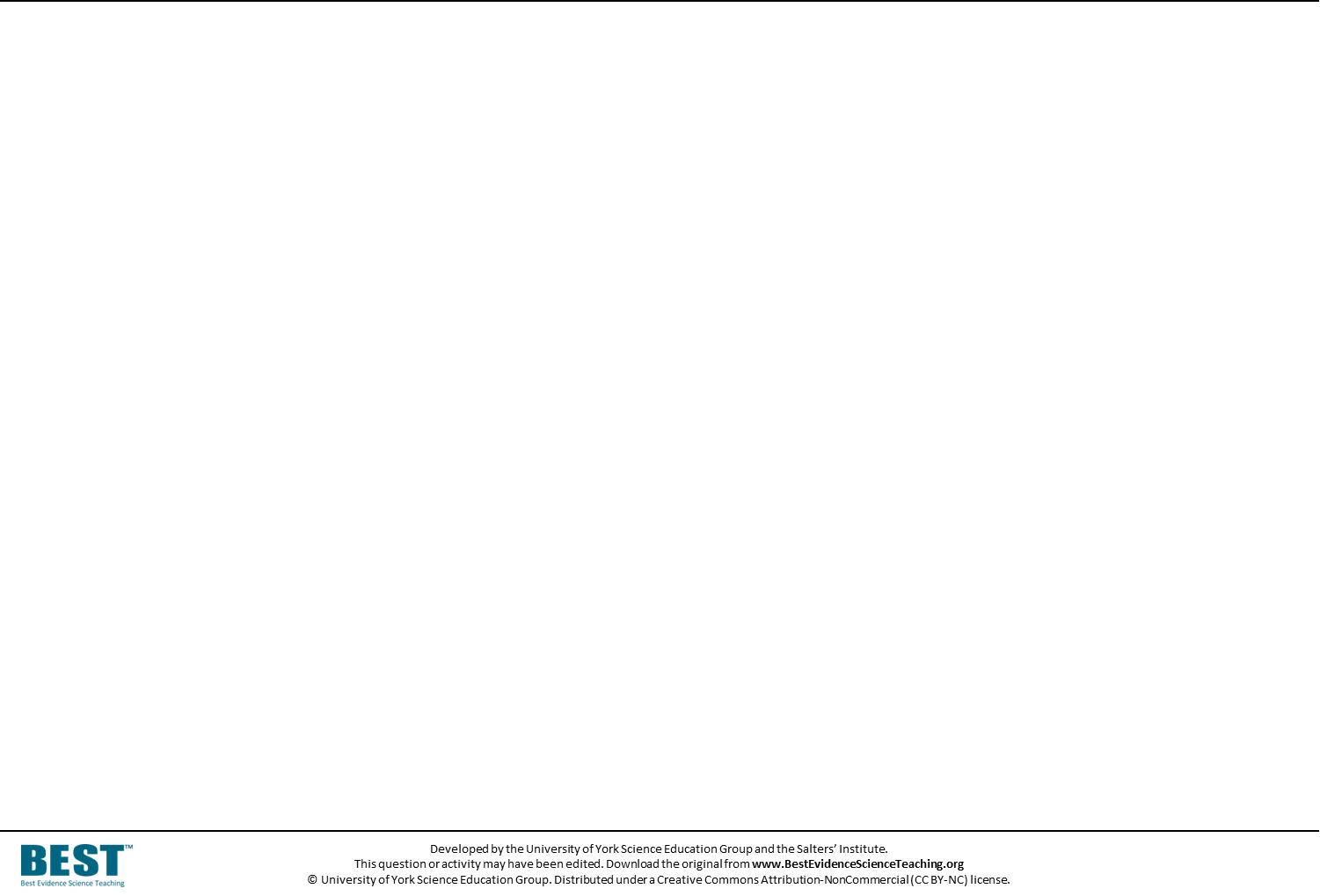 2. What will the water feel like when it is mixed?
Hot water
Warm water
Warm
A
Very warm (nearly hot)
B
Hot
C
Very hot
D
Mixing water
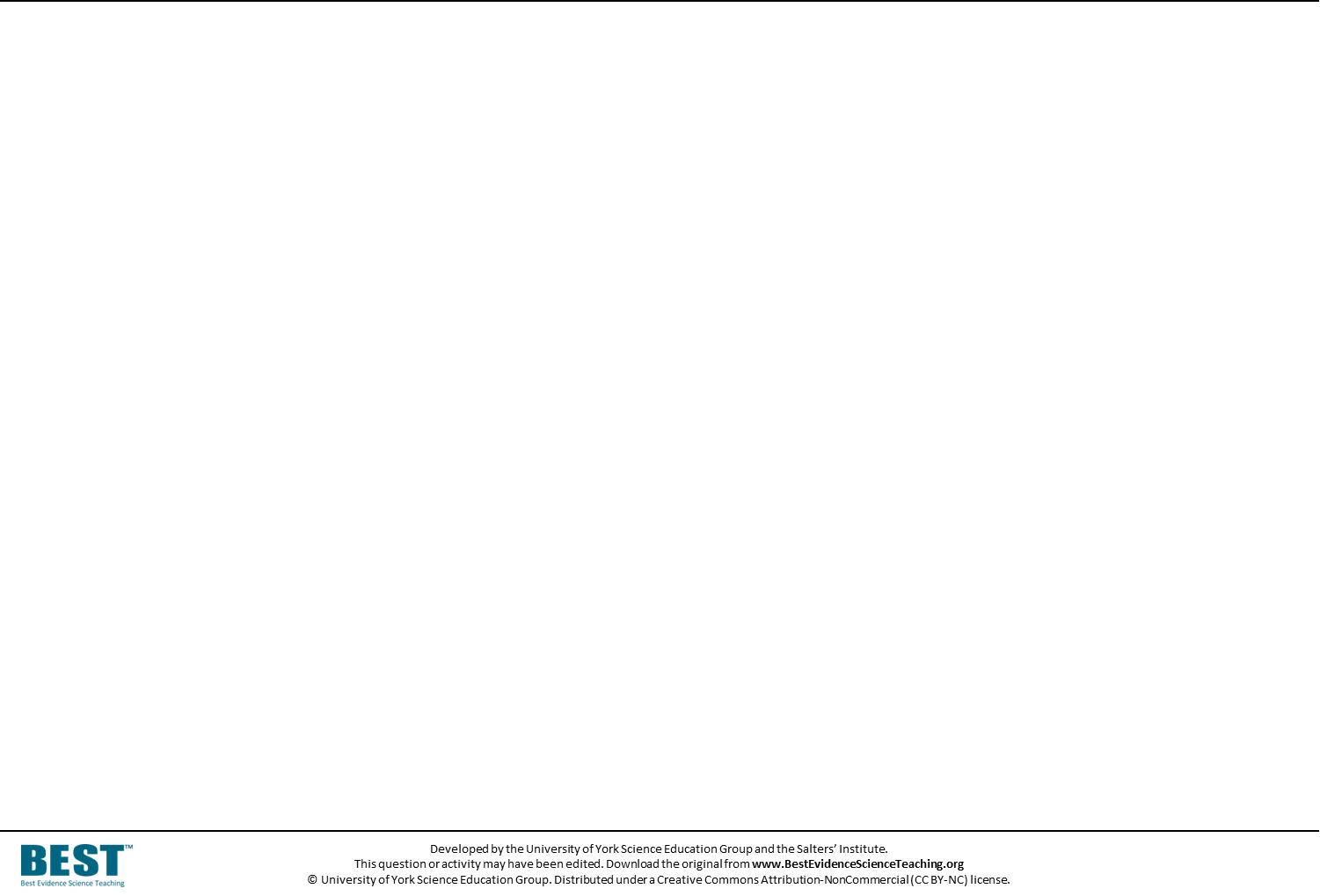 3. What temperature will the water be when it is mixed?
Water at 20oC
Water at 80oC
50oC
A
60oC
B
80oC
C
100oC
D
Mixing water
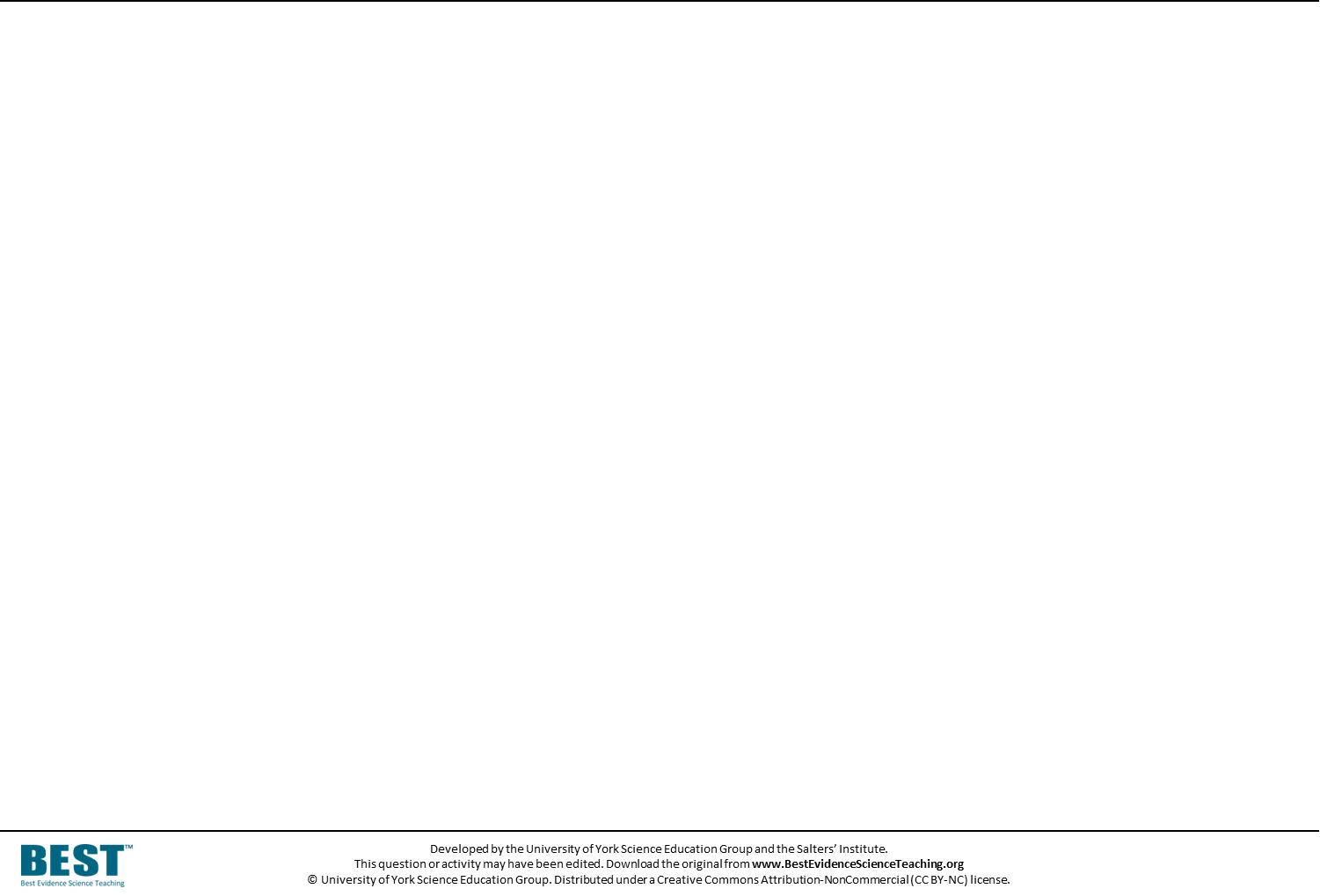 4. What temperature will the water be when it is mixed?
Water at 50oC
Water at 30oC
20oC
A
40oC
B
50oC
C
80oC
D